Deep space
By Elijah Colston
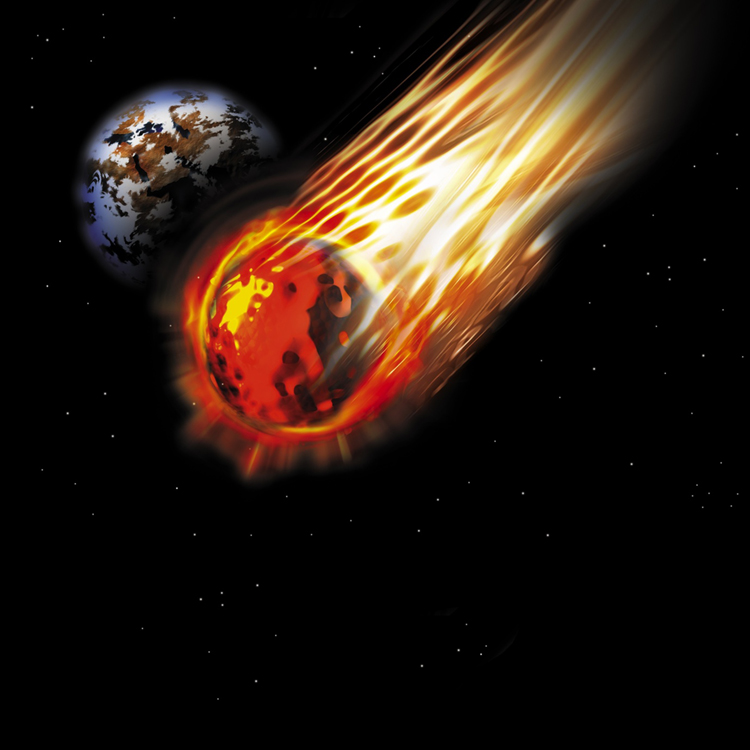 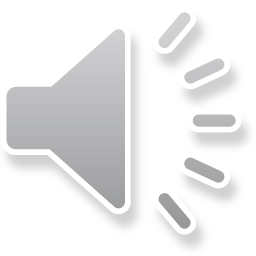 Planets!!!
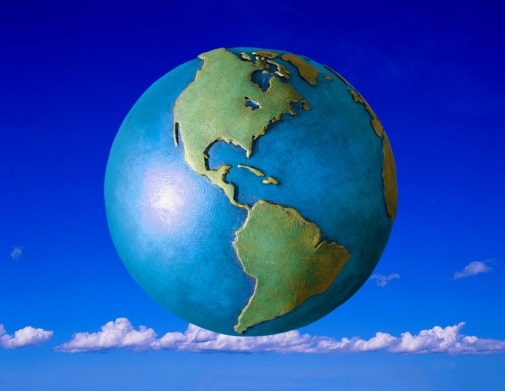 Planets are spheres of rock or ice.
They do not emit rays of light yet they reflect light and use it.
Every planet orbits a star.
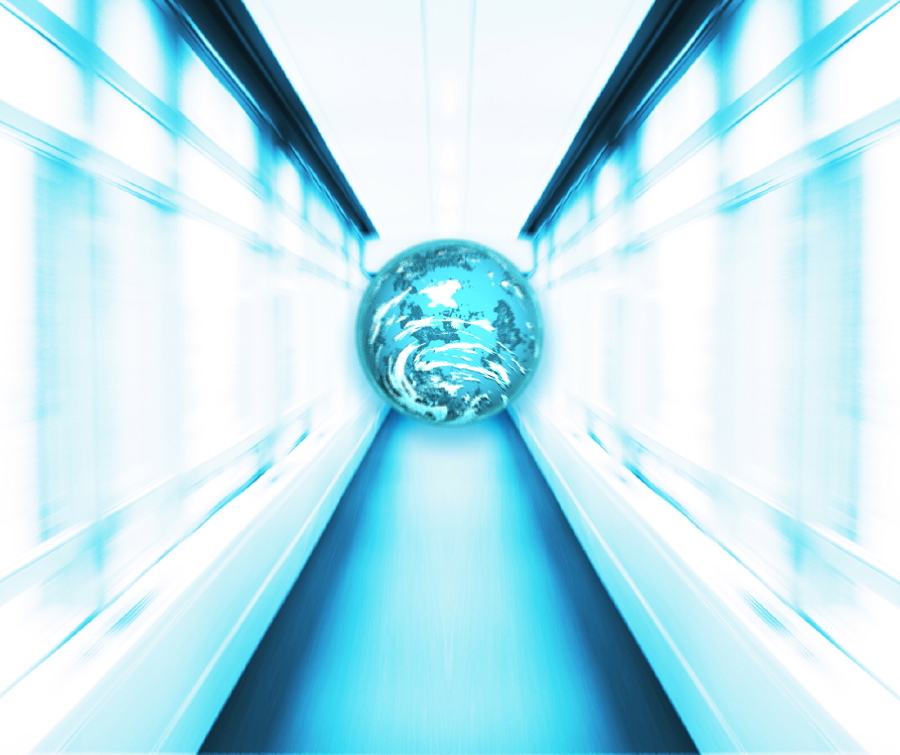 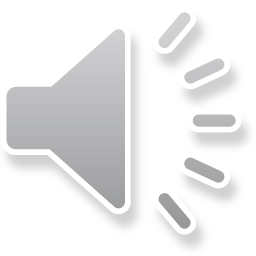 Solar System
First comes Mercury, Venus, Earth, Mars, Jupiter, Saturn, Uranus, Neptune 
I did not mention Pluto, for, Pluto is a dwarf planet.
Not an old man  planet.
I’m a planet!!!
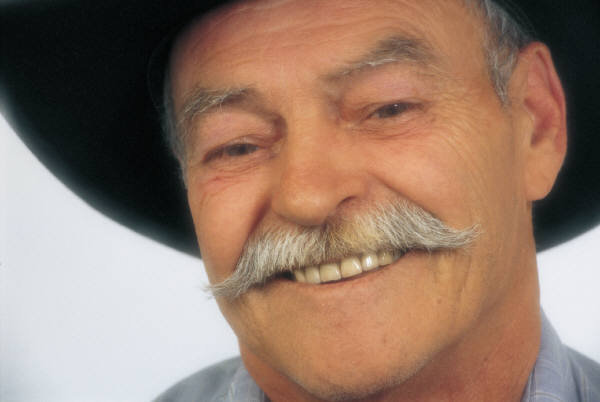 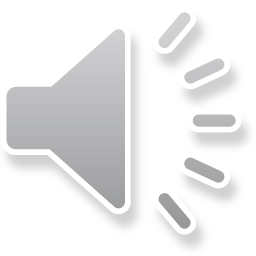 Star Light Night
The sun is a star.
Stars explode into life, glad we don’t!!!
Stars are huge balls of gasses.
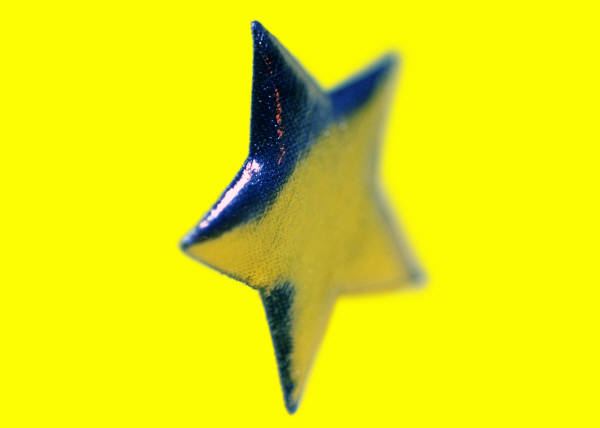 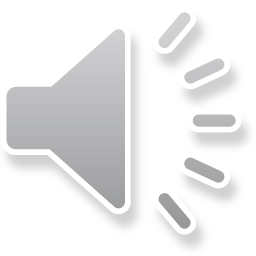 Space Shuttles
A space shuttle is a vehicle.
They are propelled by fire.
The pressure of space does not effect it.
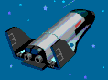 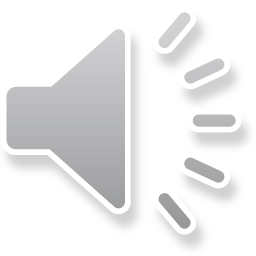 Astronauts
Astronauts are people working in space.
They have different jobs.
Some are scientists or pilots.
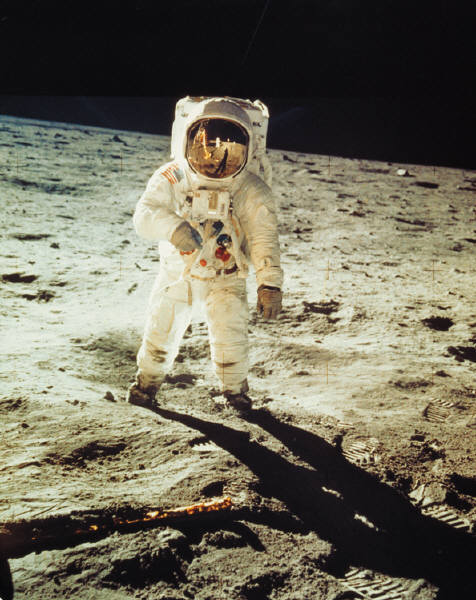 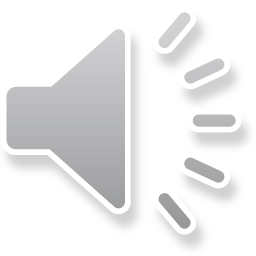 References
http://www.pebblego.com/content/science/pgo_player.php
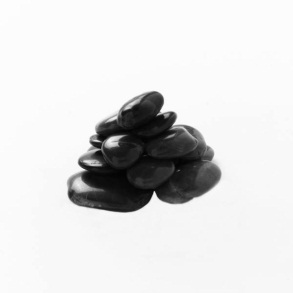 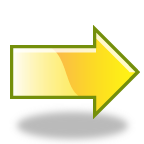 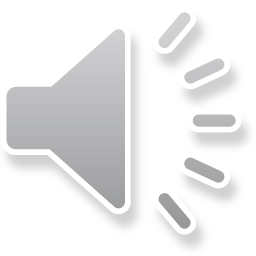